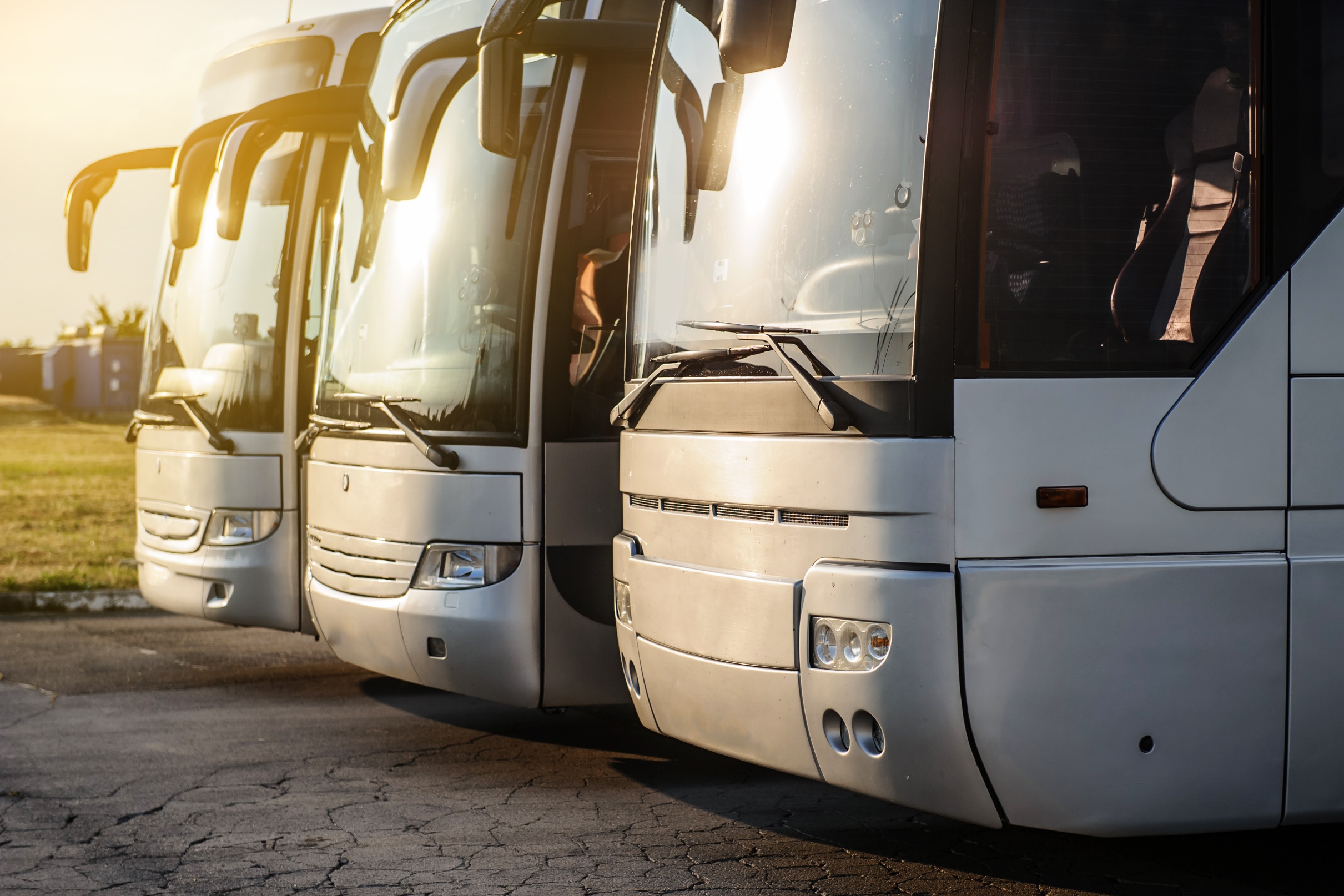 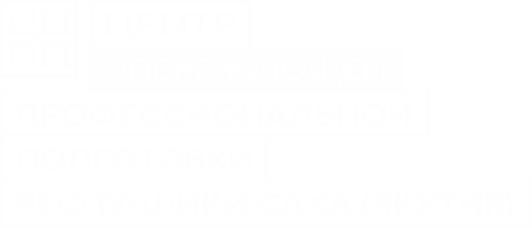 ОРГАНИЗАЦИЯ ПРОЕКТА
Передвижные учебно-строительные
комбинаты «ПУСК»
ПЕРЕЧЕНЬ ПОРУЧЕНИЙ ПРЕДСЕДАТЕЛЯ ПРАВИТЕЛЬСТВА РЕСПУБЛИКИ САХА (ЯКУТИЯ) А.В. ТАРАСЕНКО 
ОТ 04 ДЕКАБРЯ 2020 ГОДА № ПП-112-П1
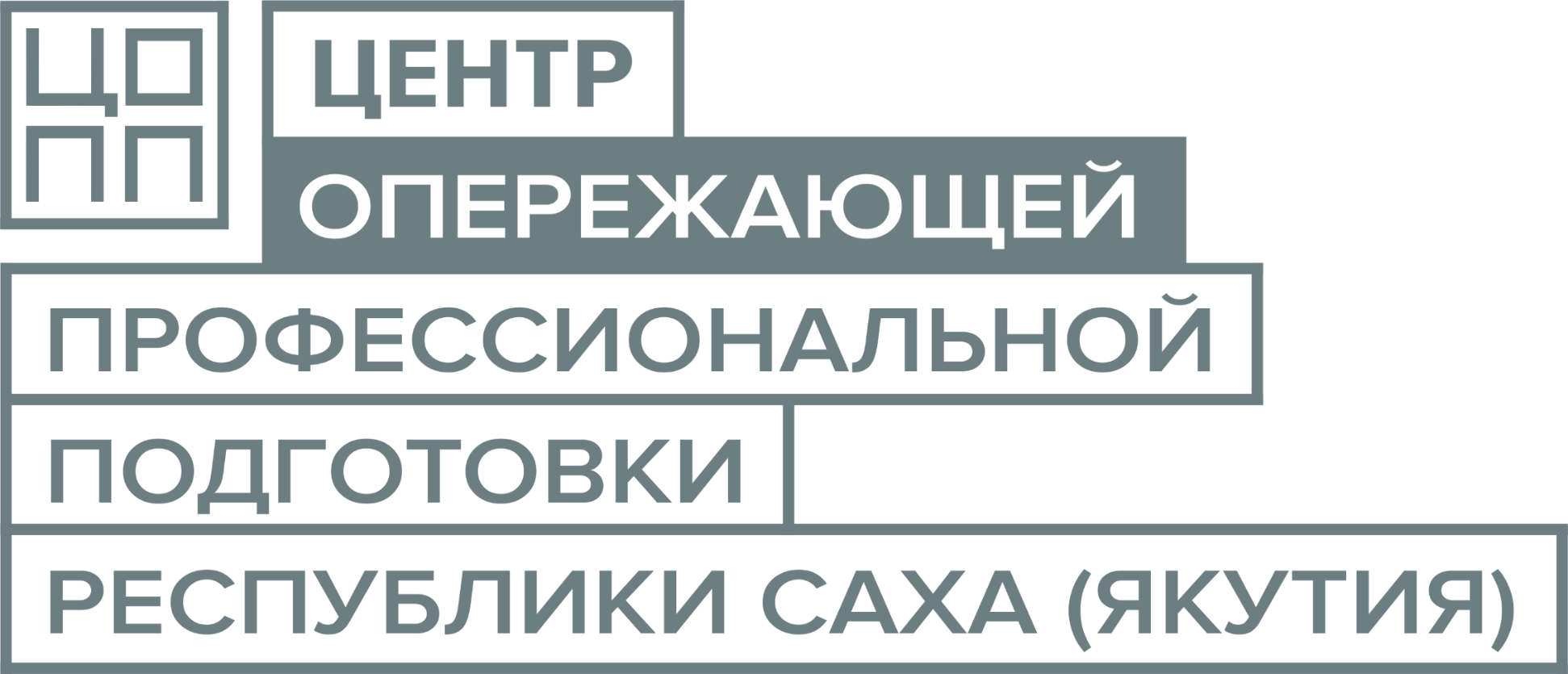 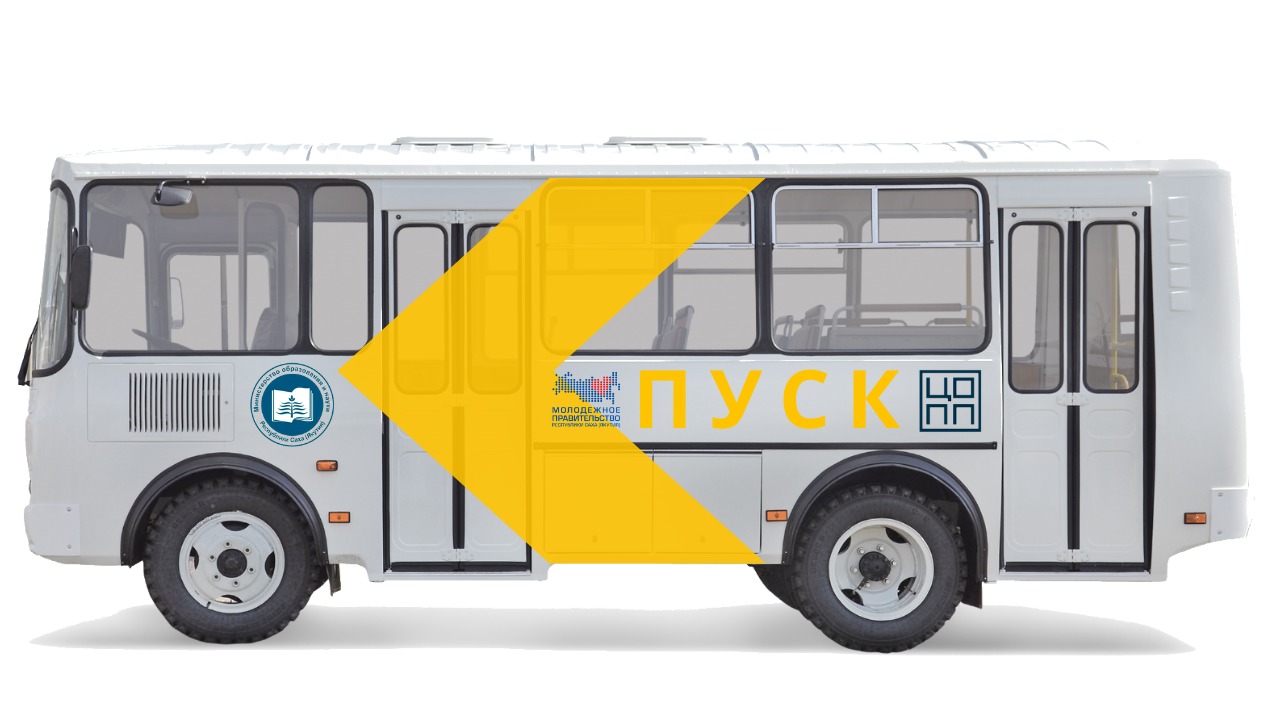 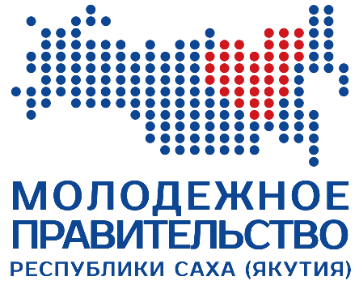 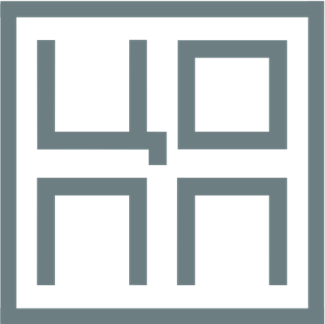 ЦЕЛЬ
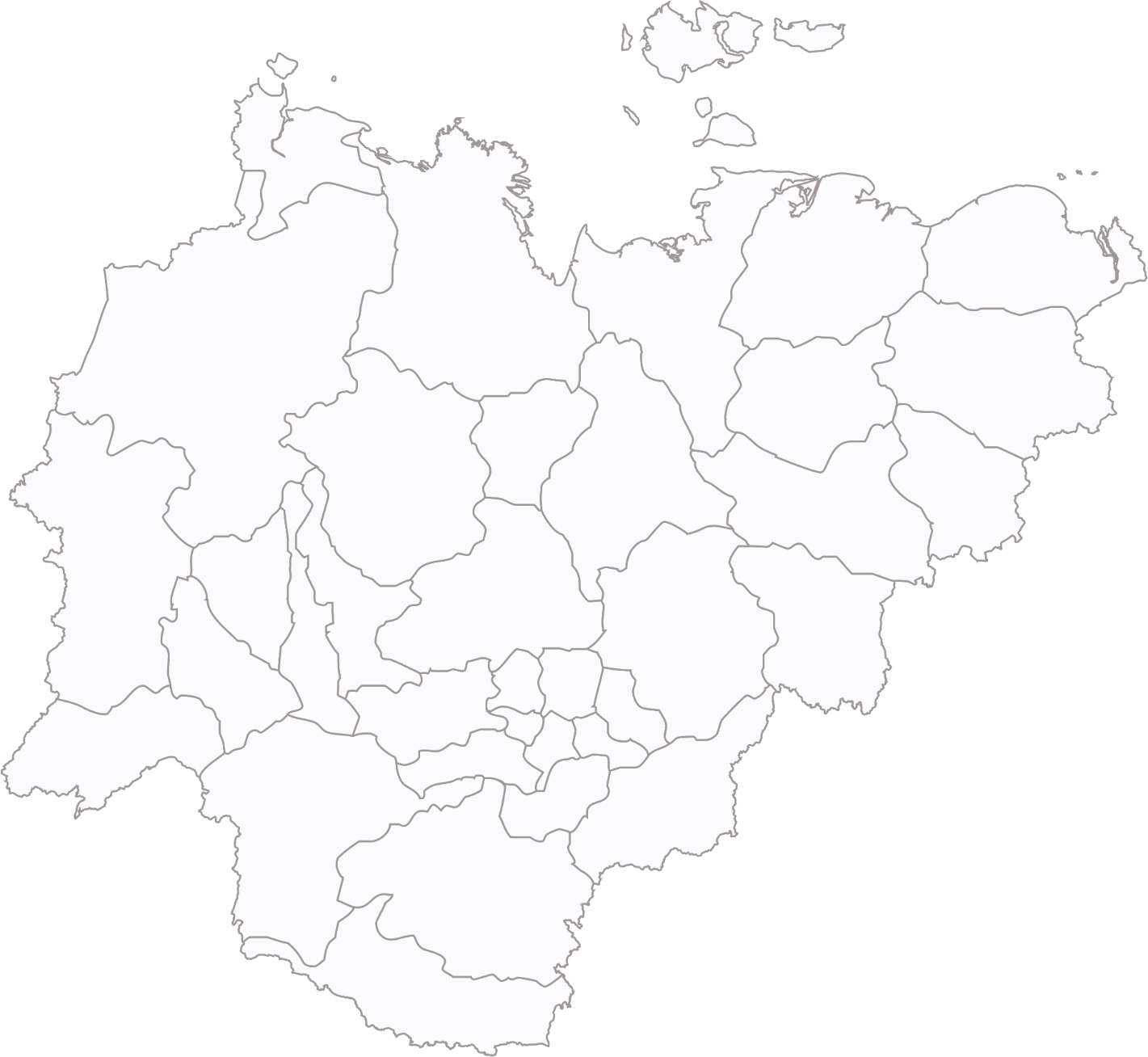 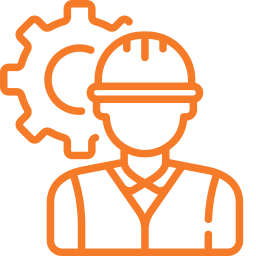 обучить местное население в муниципальных образованиях рабочим профессиям
 провести профориентационные работы со старшеклассниками
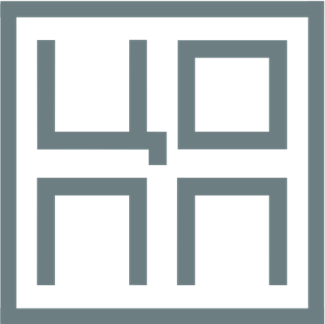 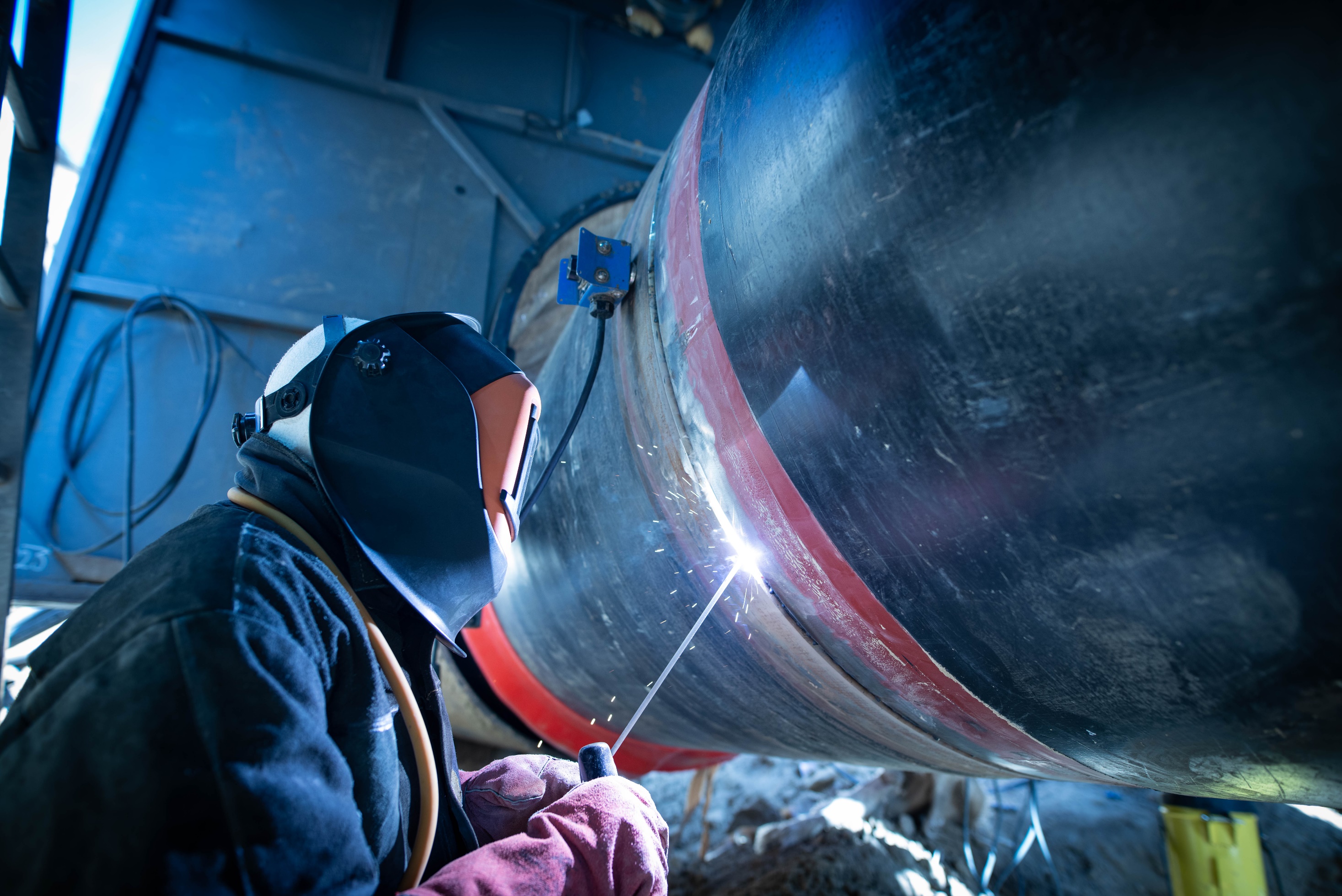 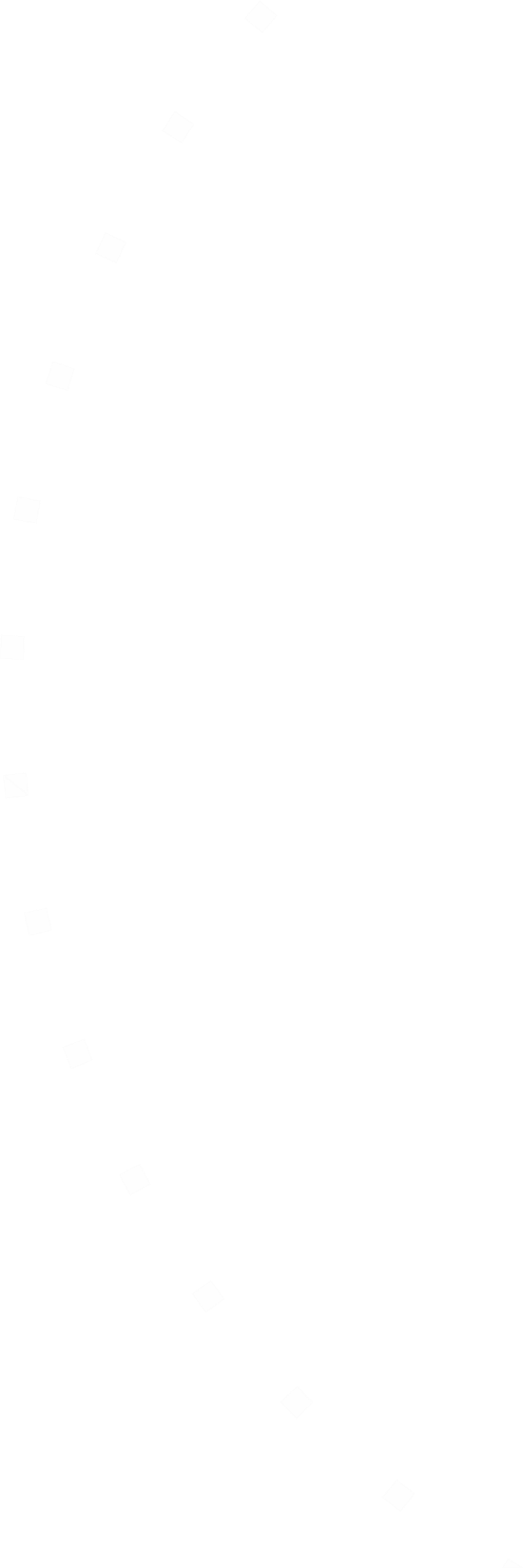 Теоретическое обучение: на образовательной платформе АНО ДПО «Центр опережающей профессиональной подготовки Республики Саха (Якутия)»
ФОРМА
Практическое обучение: в населенный пункт направляется специально оборудованная необходимыми материалами (инвентарями) машина (автобус) для проведения практики
обучения слушателей
Сдача квалификационного экзамена: на базе профессиональных образовательных организаций и на базе предприятий
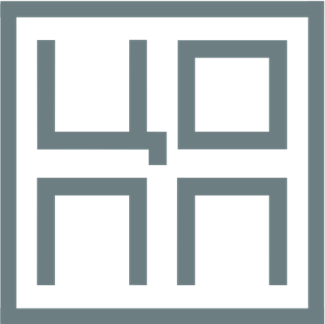 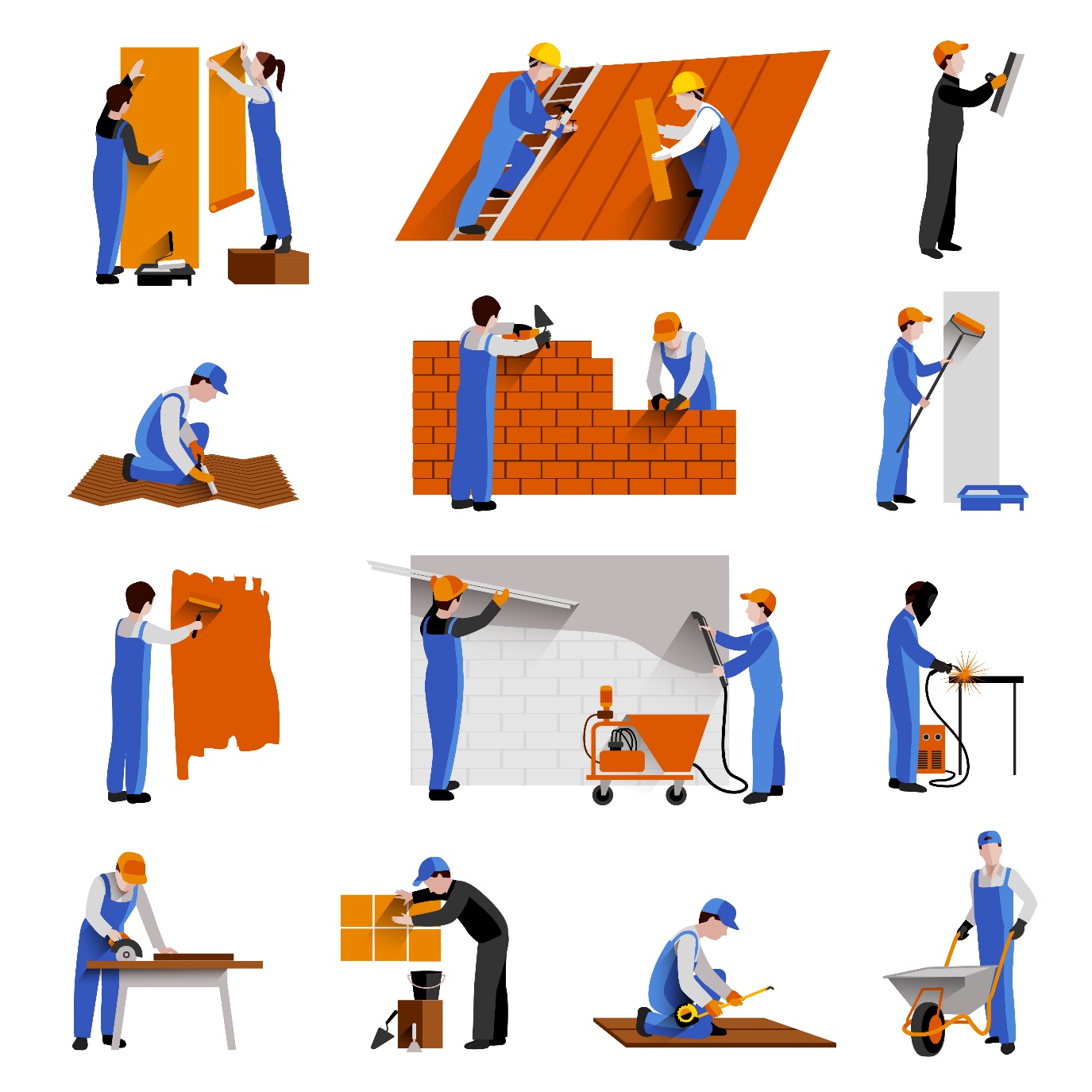 Сфера строительства
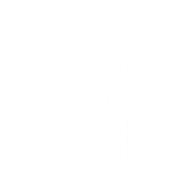 Бетонщик
 Каменщик
 Штукатур
 Маляр
 Сварщик
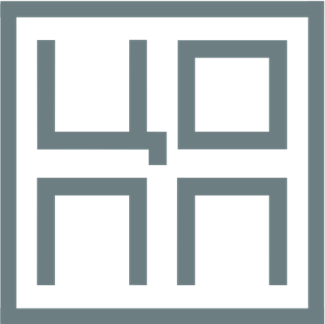 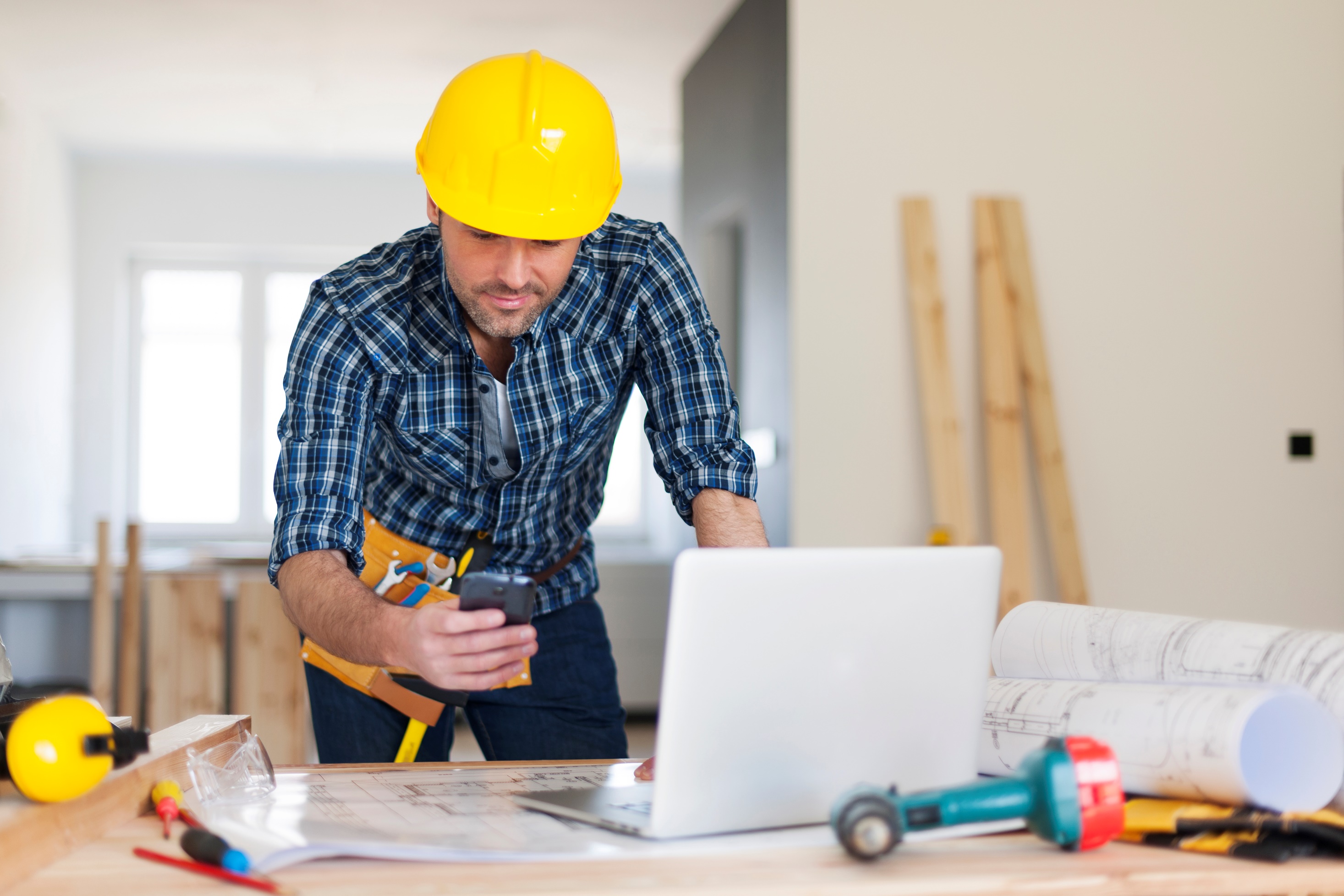 СТОИМОСТЬ ОБУЧЕНИЯ 7000 РУБ.
I ЭТАП
II ЭТАП
Теория на платформе
Практика на ПОО
Практика на предприятии
Квалификационный экзамен
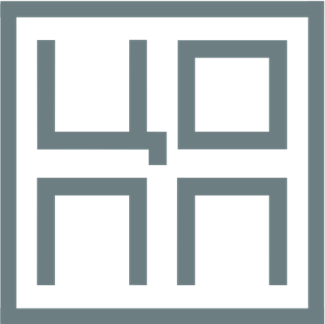 ПОДГОТОВЛЕНО ОБОРУДОВАНИЕ
Обустройство учебных мест
Инструменты и расходные материалы
Экипировка обучающихся
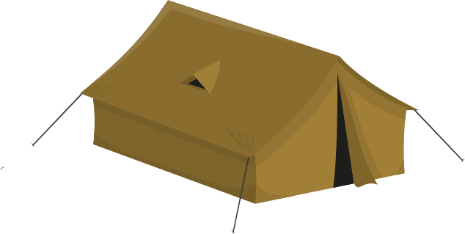 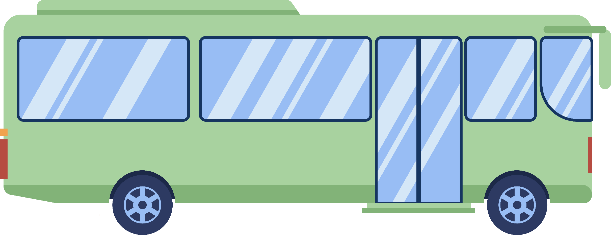 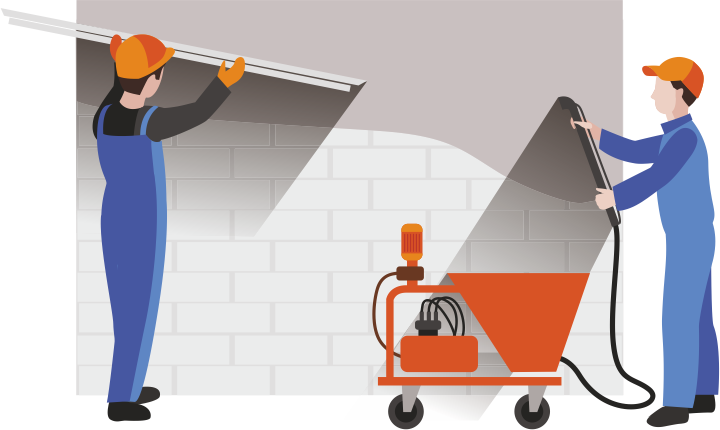 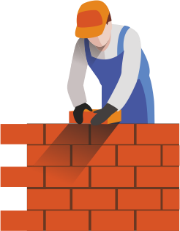 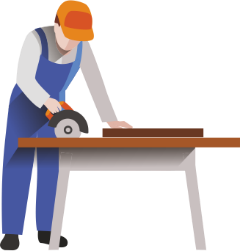 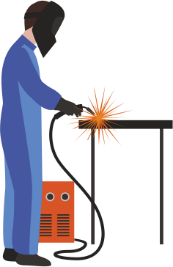 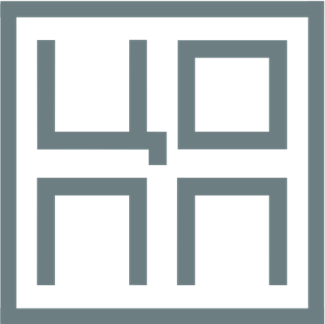 ДОРОЖНАЯ КАРТА
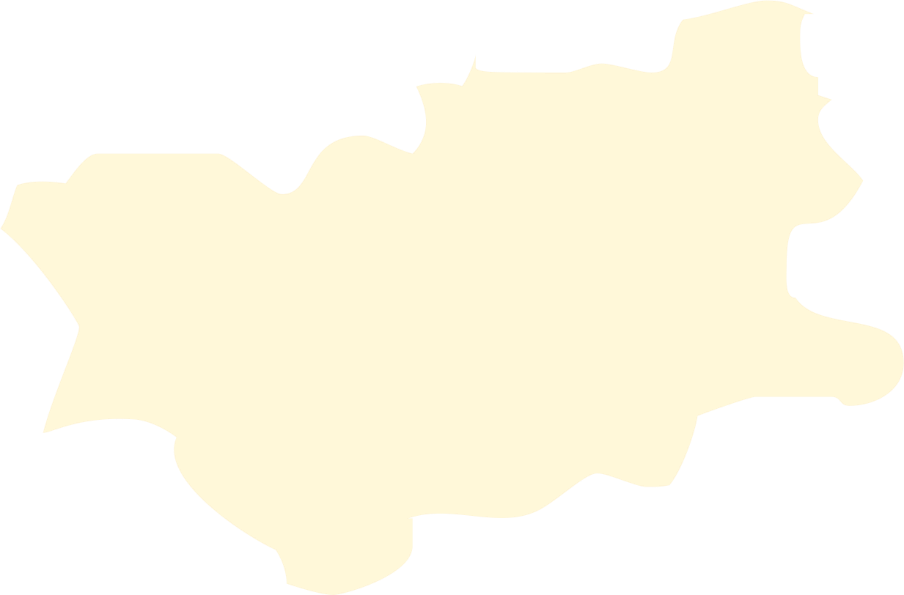 МАЙ
АПРЕЛЬ
1 МАРТА
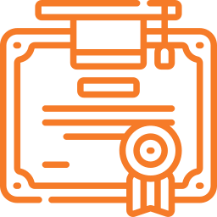 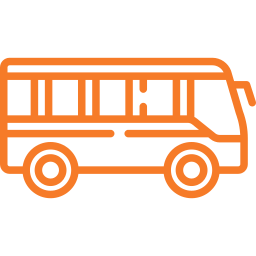 I ПОТОК
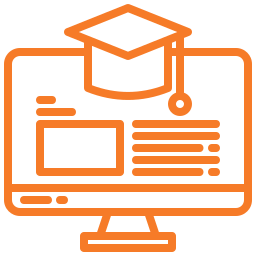 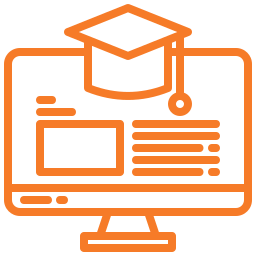 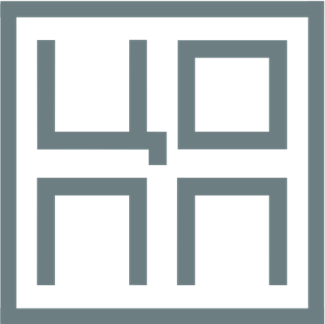 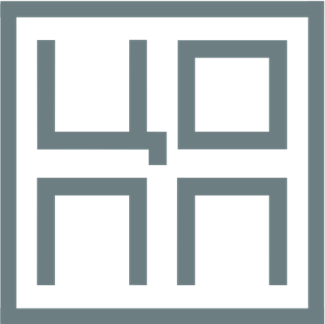 практика
экзамен
теория
15 МАРТА
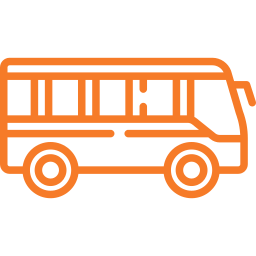 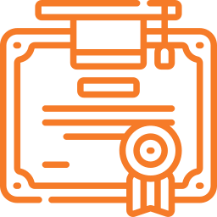 II ПОТОК
практика
экзамен
теория
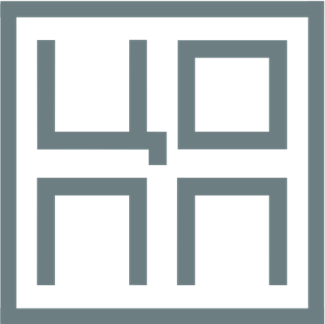 ОБЪЕКТЫ В ГОРНОМ РАЙОНЕ
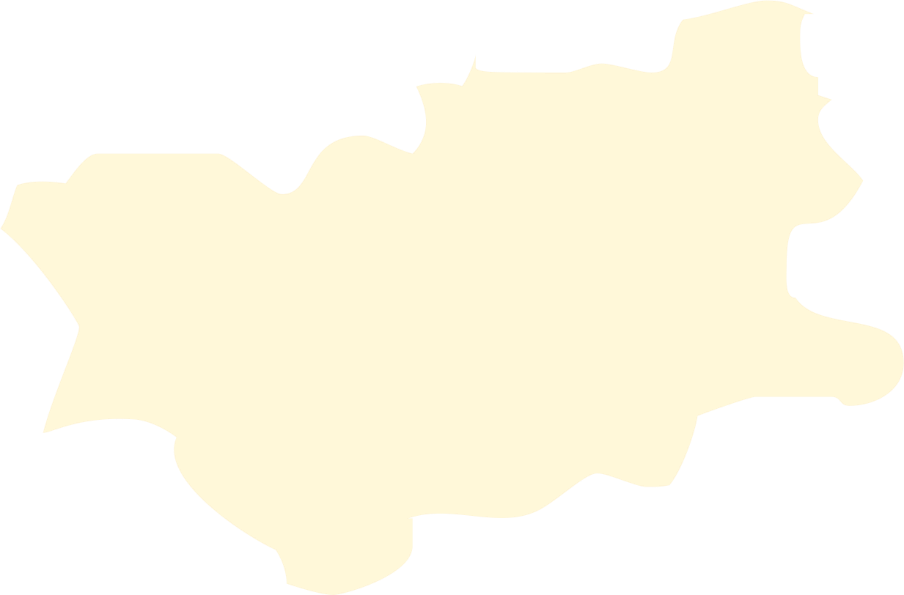 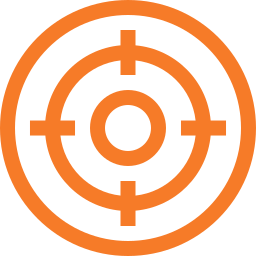 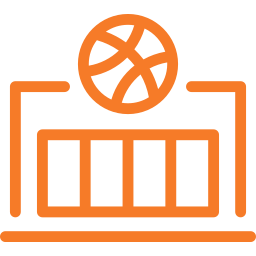 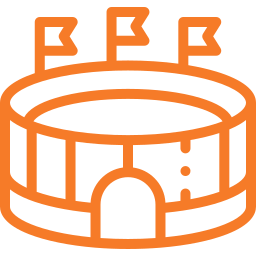 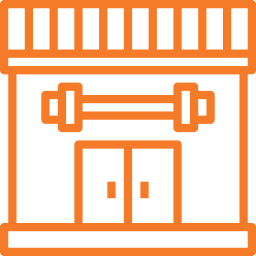 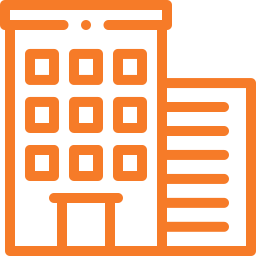 2 многоквартирных дома
Универсальный стрелковый комплекс с интернатом на 50 мест в с.Бердигестях Горного улуса
Стадион на 1000 мест в с.Бердигестях Горного улуса
Многофункциональный спортивный зал в с.Бердигестях Горного улуса
ИСК СОЮЗ
СМУ СЭТТЭ
АЭБ КАПИТАЛ
АЭБ Капитал
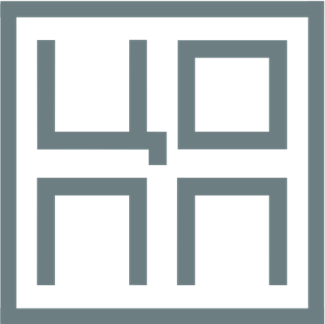 БЕЗРАБОТНЫЕ ГРАЖДАНЕ МУЖСКОГО ПОЛА В ВОЗРАСТЕ 18-55 ЛЕТ ПО СОСТОЯНИЮ НА 01.12.2020 (ПОТРЕБНОСТЬ В РАБОЧИХ)
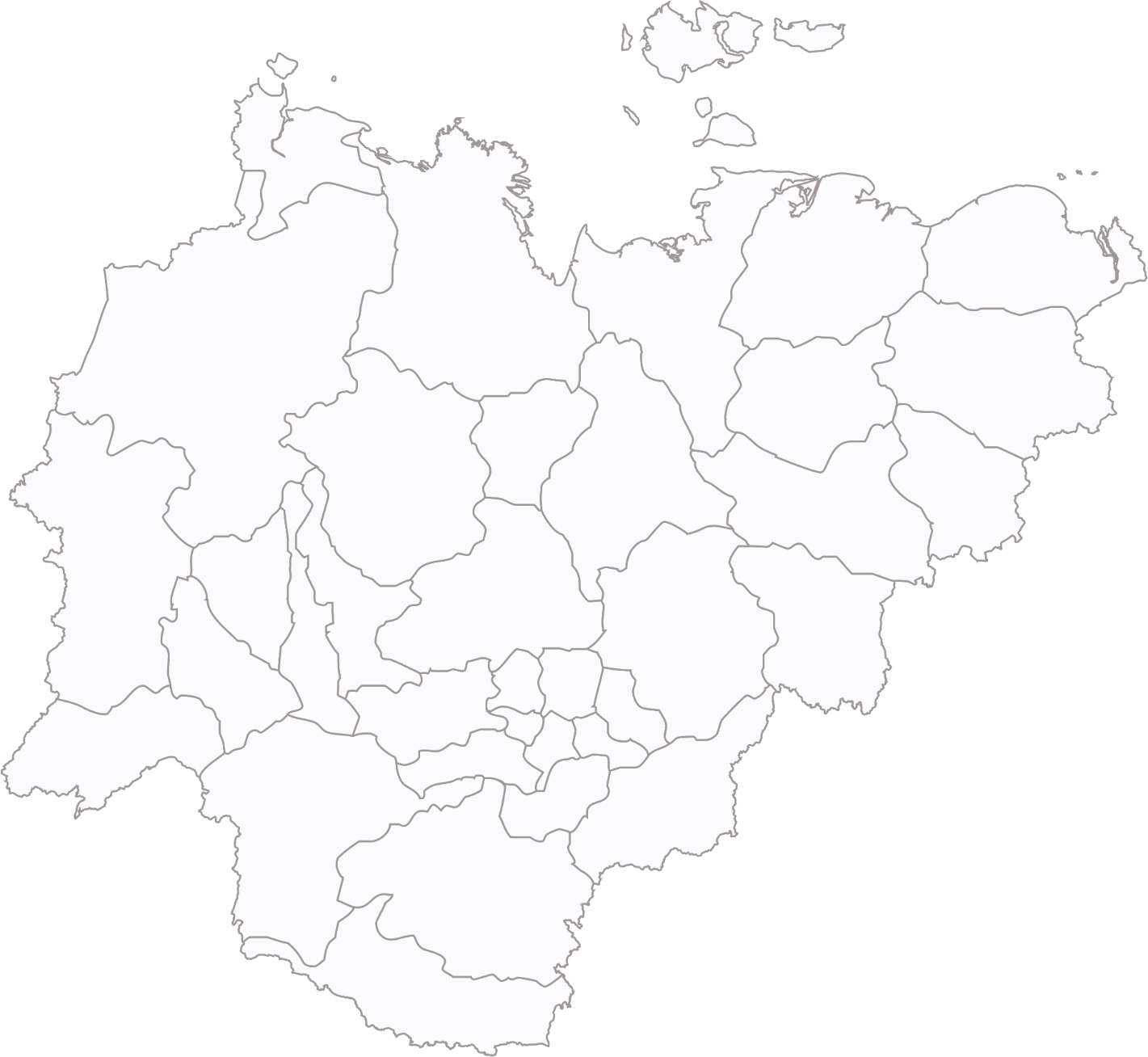 ПОТРЕБНОСТЬ В КВАЛИФИКАЦИЯХ
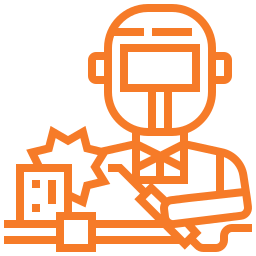 296
9
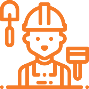 ГОРНЫЙ – 237 (41)
Оленекский
Сварщик
Штукатур, Маляр
261
170
Среднеколымск
229
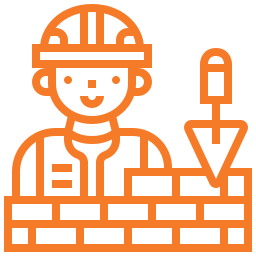 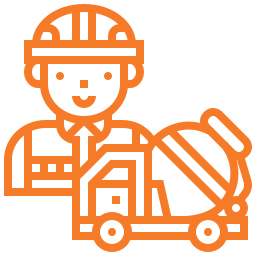 92
Нюрбинский – 493 (30)
Мирнинский
Верхоянский
831
Бетонщик
Каменщик
Вилюйский – 343 (65)
Кобяйский
Томпонский
389
181
Усть-Алданский – 467
Сунтарский – 362 (20)
400 (120)
Таттинский – 303 (10)
Ленский
Олекминский
Чурапчинский – 379 (70)
416 (70)
Намский – 465
Алданский
Верхневилюйский – 309 (128)
176 (105)
Мегино-Кангаласский – 746 (5)
488
Амгинский – 253
Нерюнгринский
Хангаласский – 746 (5)
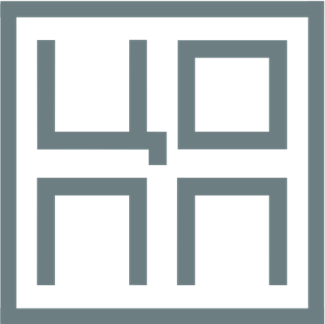 РЕЗУЛЬТАТ
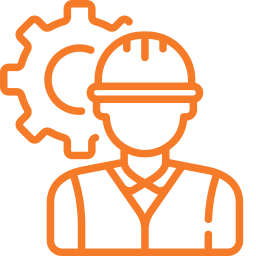 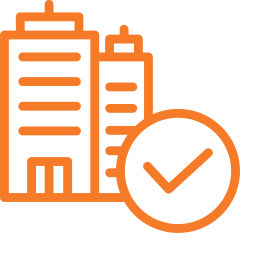 Уменьшение числа безработных в районах
Повышение качества строительства
Профориентационные работы со старшеклассниками
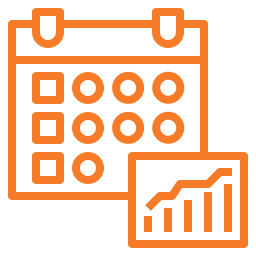 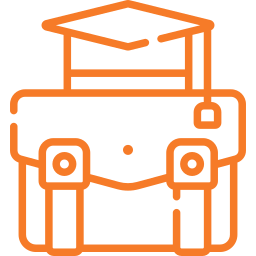 Минимизация отставания от графика
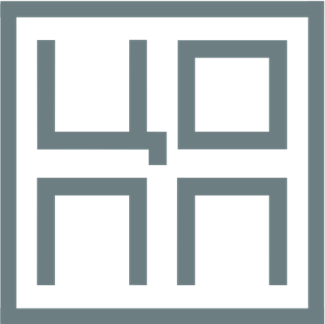